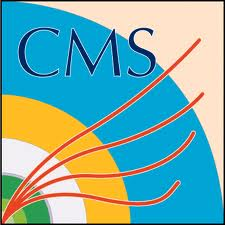 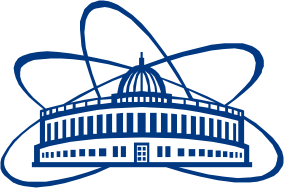 CSC Local Reconstruction ImprovementsVladimir Palichik, Nikolay VoytishinJINR(Dubna)
JINR CMS Physics Meeting
 December 14, 2017
RU CSC Segment Builder
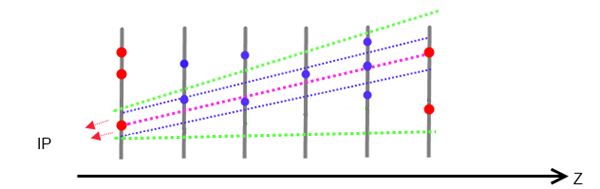 1000 GeV
2
Event Example for R-coordinate
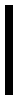 ST segments                Goal segments
Collisions 2012  Run 198210   ME1/3   n_ev  1543
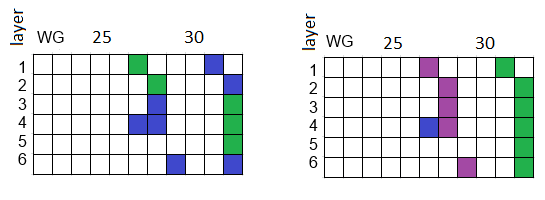 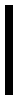 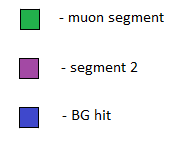 Collisions 2012  Run 198210   ME1/3   n_ev  12044
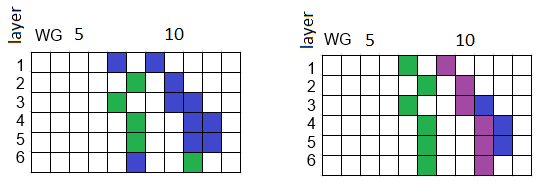 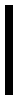 3
Modified ST algo
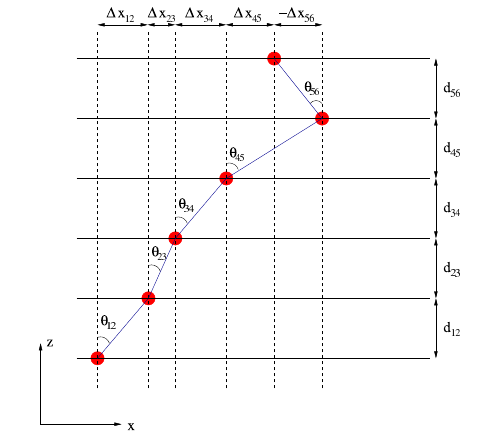 Spanning Tree (ST)

(1)

(2)






Modified Spanning Tree (newST)










While adding hits on the next layer use lower_bound and upper_bound cuts  in order for the segment to point towards the interaction point.
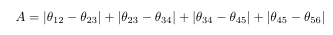 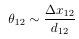 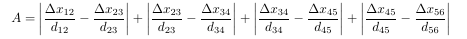 (3)
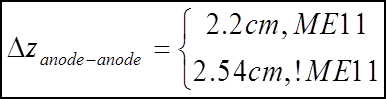 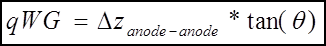 𝑙𝑜𝑤𝑒𝑟_𝑏𝑜𝑢𝑛𝑑= 𝑞𝑊𝐺_𝑚𝑖𝑛−1.5∗max𝑊𝐺_𝑤𝑖dtℎ
𝑢𝑝𝑝𝑒𝑟_𝑏𝑜𝑢𝑛𝑑= 𝑞𝑊𝐺_𝑚𝑎𝑥+1.5∗max𝑊𝐺_𝑤𝑖𝑑𝑡ℎ
4
Segment Efficiency
5
RU(RoadUsage) Algorithm main ideas
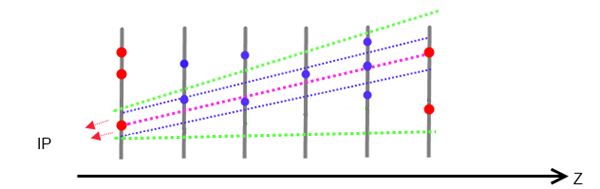 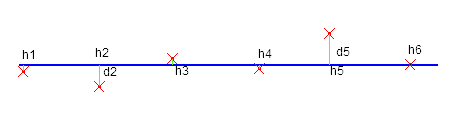 6
Additional tuning of the RU Algorithm
7
New algorithm promotion
A specialized validation code made for MC data analysis;
TnP analyzer modified for collisions analysis;
Multiple data analyzed:
Private MC:
Single Muon Pt10GeV;
Single Muon Pt100GeV;
Single Muon Pt1000GeV;
MC RelVals:
ZpMM;
ZMM;
ZMM+PU(25ns);
ZMM+PU(50ns);
TTBar;
Collisions data (with various cuts on muon Pt):
2012 collisions;
2015 collisions;
2016 collisions.
Displaced Muons;
Halo Muons;
JPsi; 
Single Muon Pt1000GeV;
8
14 talks given on different meetings (CSC Weekly, MuPOG, RECO/AT) showing the comparison results and progress status of the new algorithm.
Segment multiplicity per station
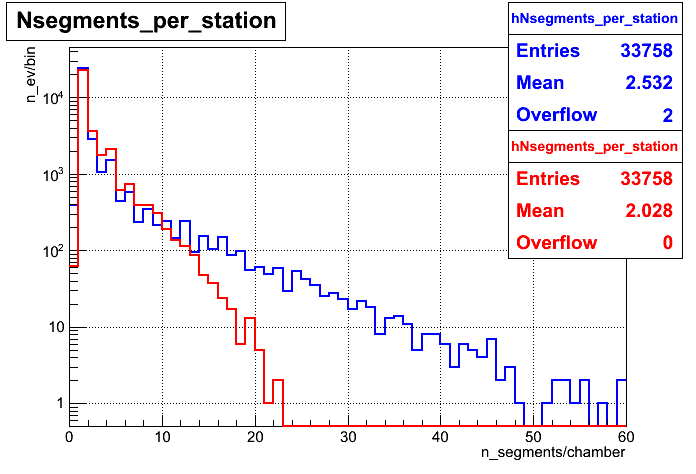 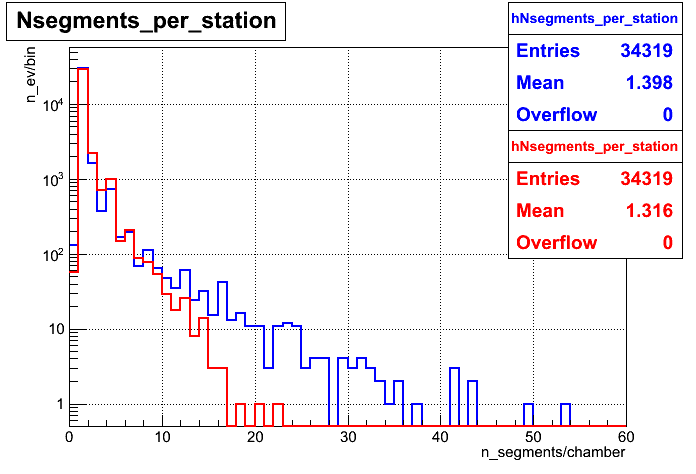 1000 GeV
100 GeV
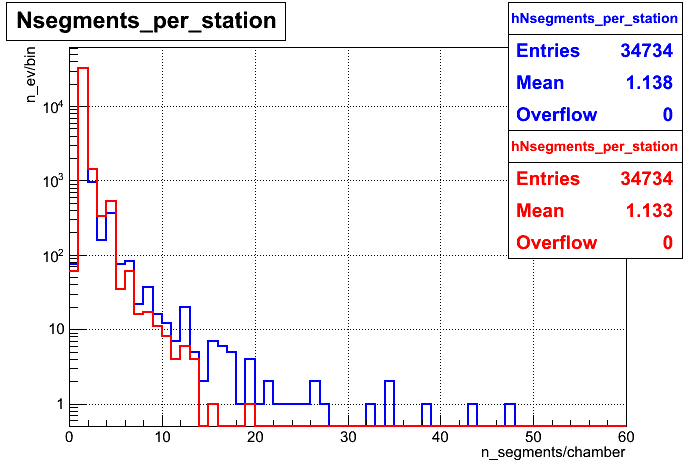 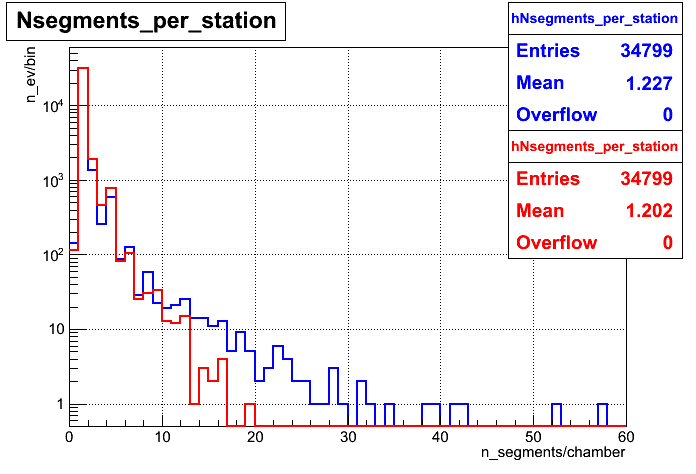 10 GeV
ZMM+PU(25ns)
9
blue – ST algorithm;  red – RU algorithm.
Number of RecHits in all reconstructed segments
10
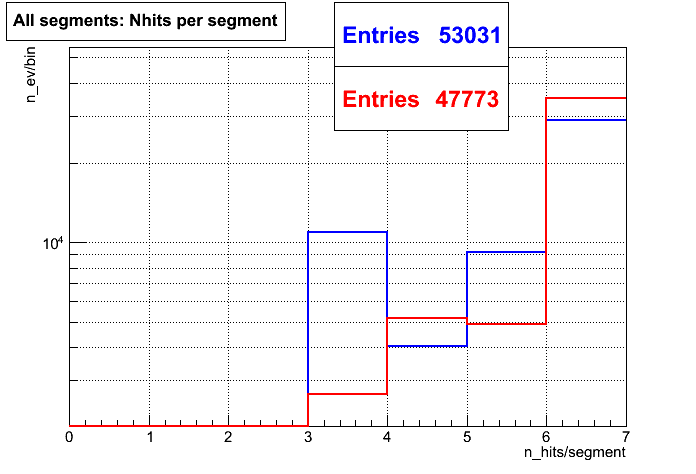 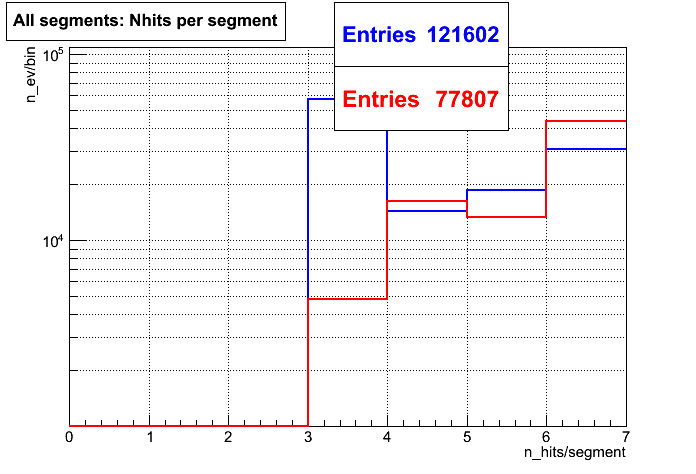 100 GeV
1000 GeV
blue – ST algorithm;  red – RU algorithm.
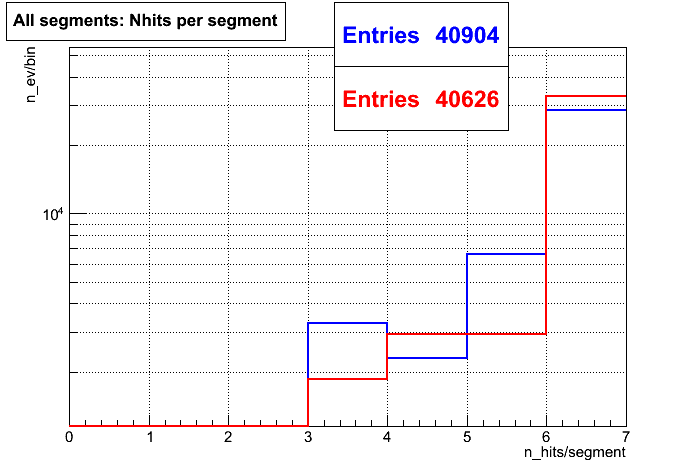 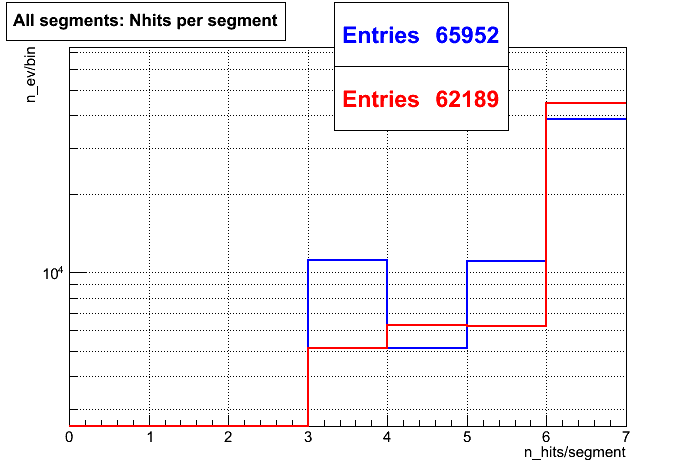 ZMM+PU(25ns)
10 GeV
RecHit efficiency vs η for muon segment
11
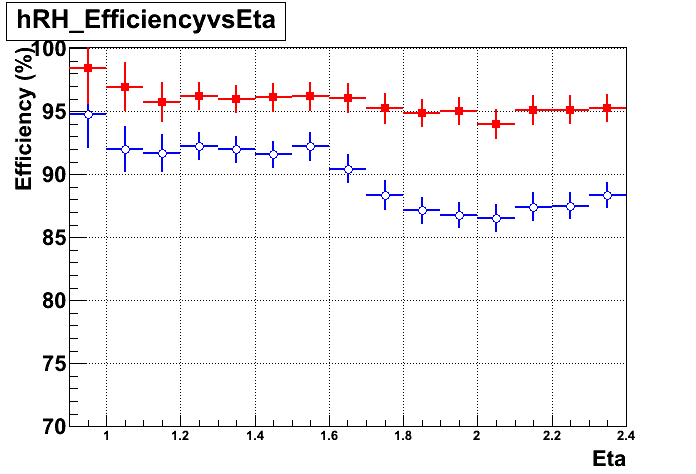 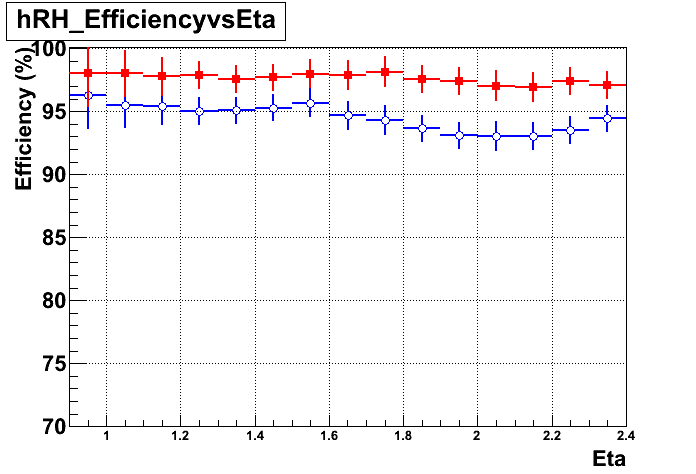 1000 GeV
100 GeV
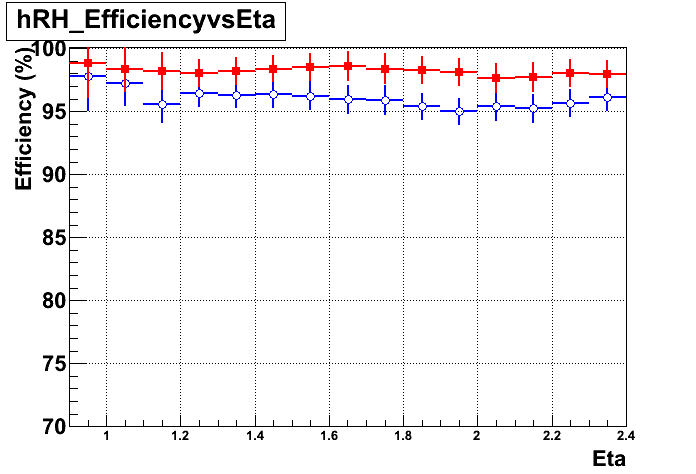 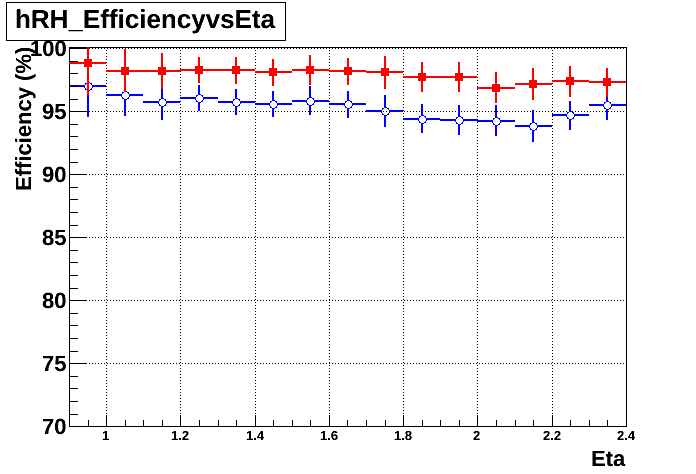 10 GeV
ZMM+PU(25)
blue – ST algorithm;  red – NEW algorithm.
dPhi (RecoSeg - SimSeg)
12
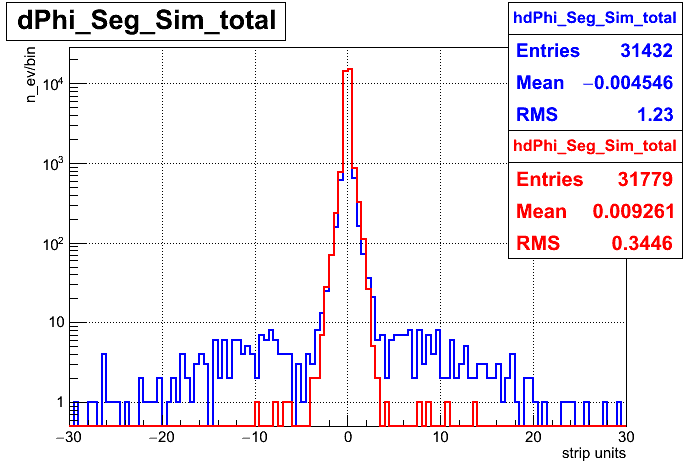 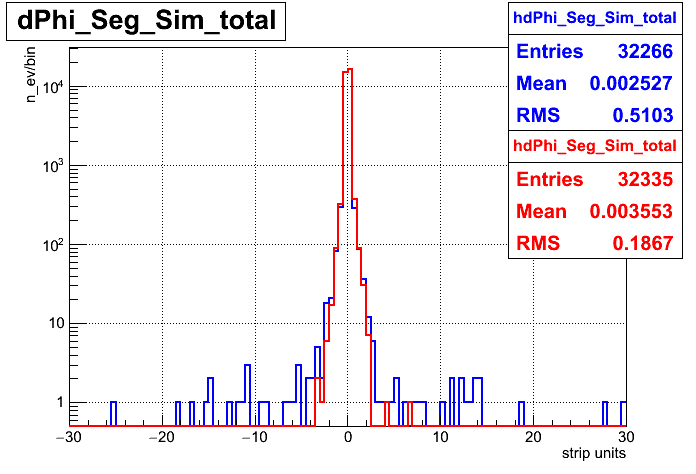 1000 GeV
100 GeV
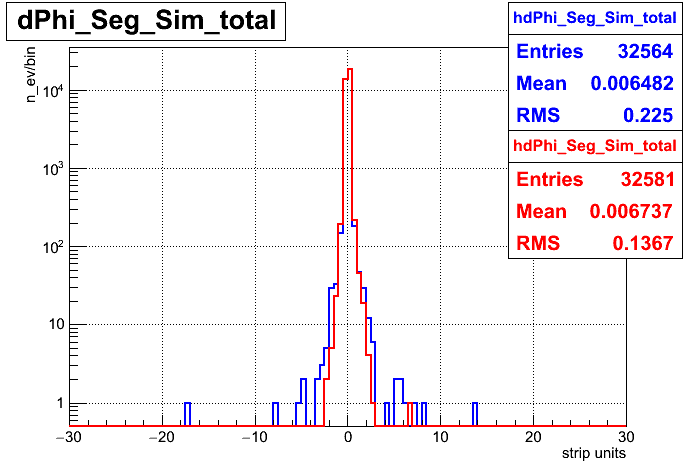 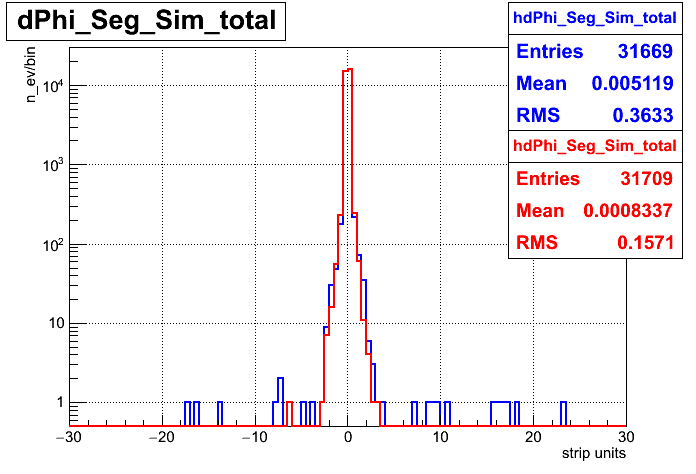 ZMM+PU(25)
10 GeV
blue – ST algorithm;  red – RU algorithm.
Collision data cut p>100GeV
13
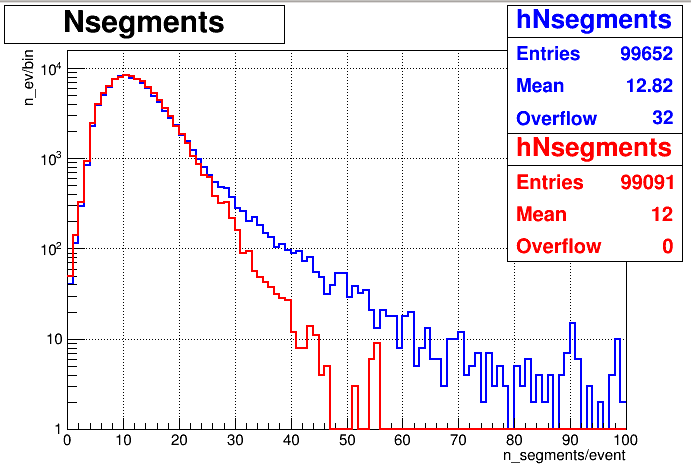 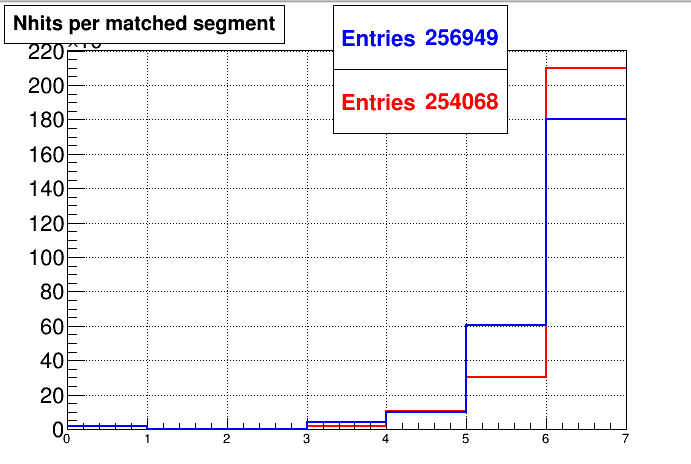 SingleMuPt1000
100 GeV
blue – ST algorithm;  red – NEW algorithm.
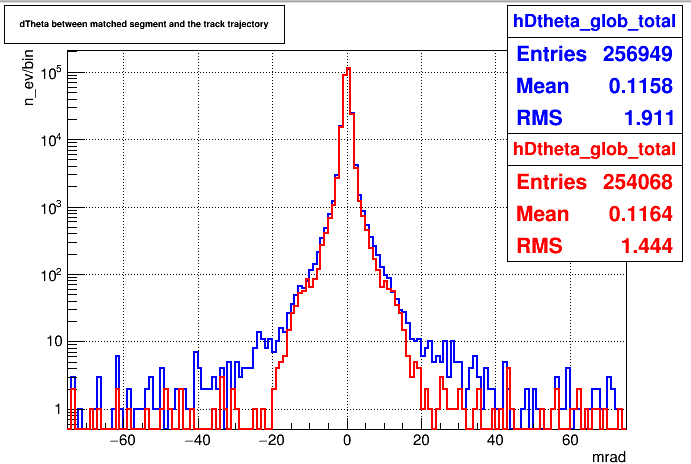 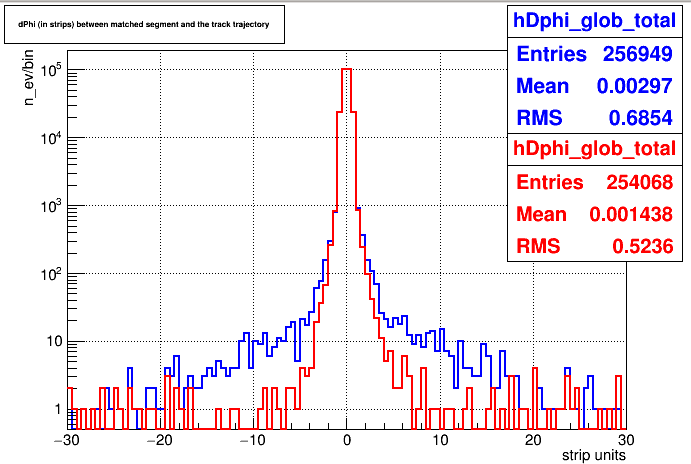 dTheta (Matched segment – GlobMu trajectory)
dPhi (Matched segment – GlobMu trajectory)
DisplacedMu SUSY
Halo Muons
blue – ST algorithm;  red – NEW algorithm.
High multiplicity example - 84 RecHits in Chamber
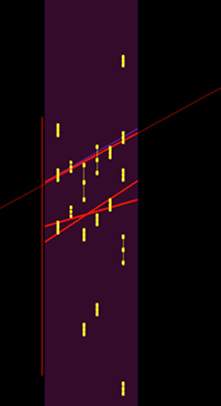 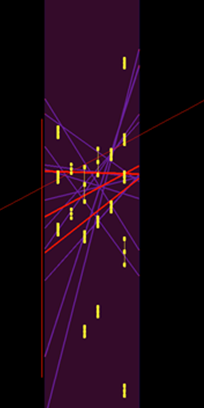 Muon trajectory
RU
4 segments
ST
15 segments
14
High multiplicity example - 72 RecHits in ME21
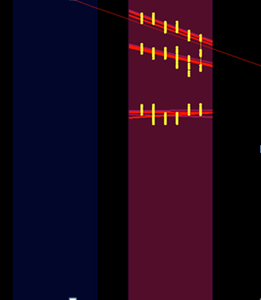 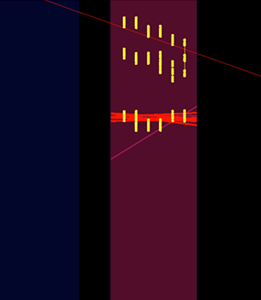 Muon trajectory
New
11 segments
Standard
10 segments
15
Collisions2015 256630:26:34248876
Pull Request submitted
https://github.com/cms-sw/cmssw/pull/14718   - June 20, 2016
After RECO conveners reviewed the code some modification and optimization to the code done;










PR got approved and RU builder became the 5th optional algorithm starting with Summer 2016;
Starting with 2017 data RU segment builder became the default builder for data and simulation reconstruction.
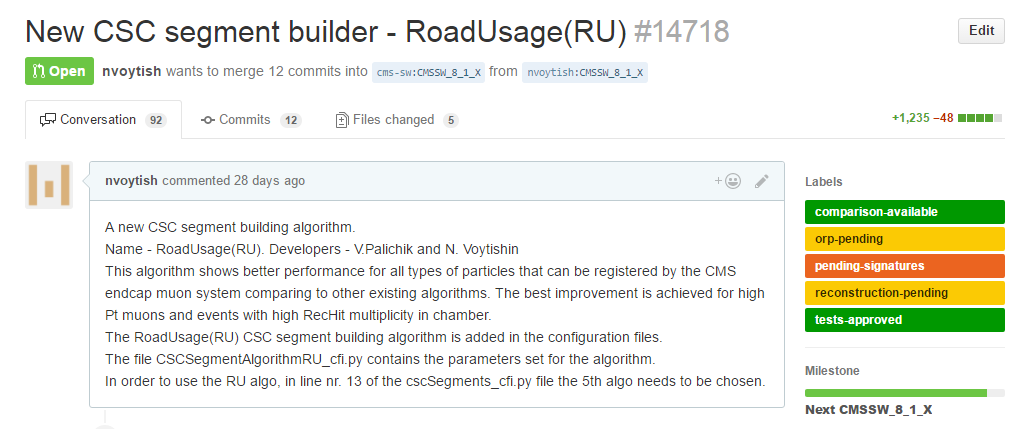 16
Further issues
Minor bugs found by Marcello Maggi while adopting the RU segment builder for ME0 reconstruction – fixed;
Some improvement of the algorithm done – included in the update along with the fix from the previous bullet;
Multithreading issue due to improper initialization of some parameters (in progress), but a temporary fix already applied by Slava Krutelyov;
17
Reported by R. Venditti  On Behalf of the CMS GEM Reco&Val group
18
RU algo used for GEM detectors in CMS
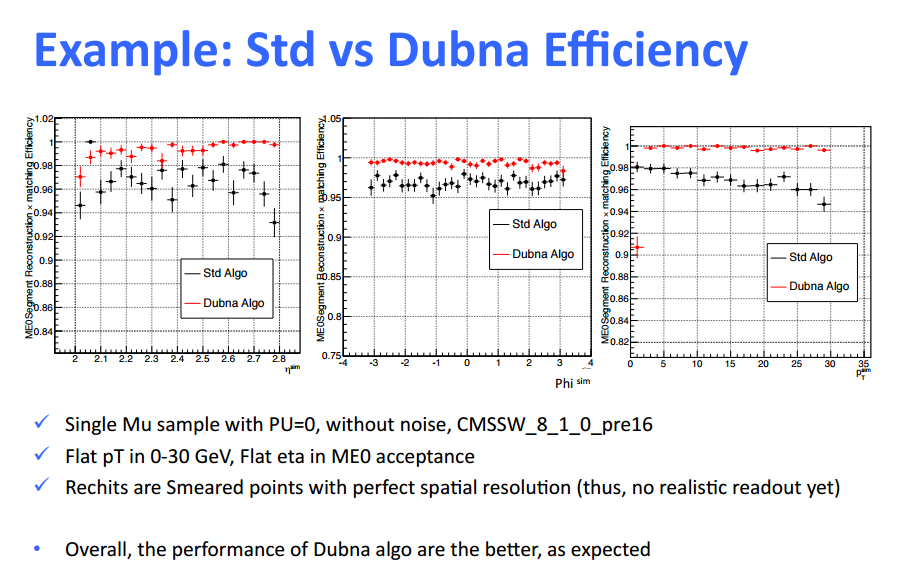 RU algorithm in HL-LHC conditions
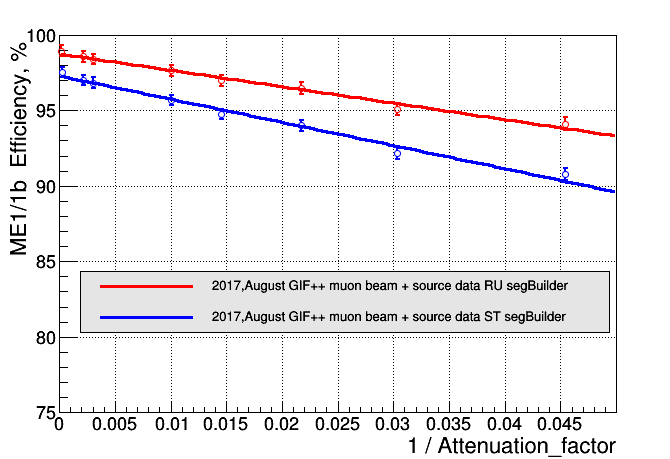 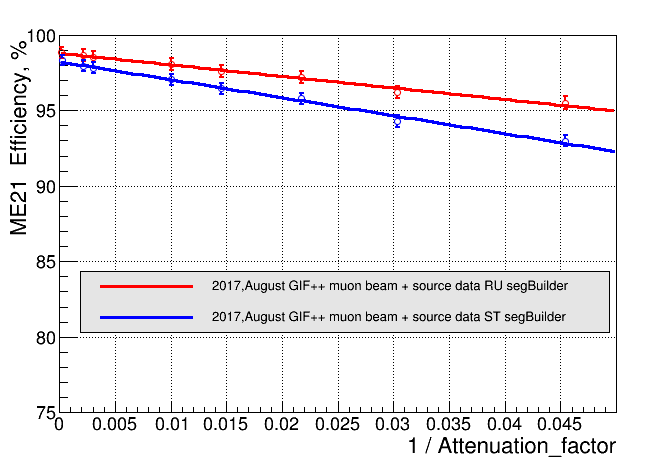 I ~ < I (HL-LHC) >
I ~ < I (HL-LHC) >
blue – ST algorithm;  red – RU algorithm.
RH efficiency vs. attenuation factor with GIF++ data
19
Summary I
The new algorithm shows a better performance for all types of CMS data;
The optimization and bug elimination is continuously ongoing;
The RU algorithm was implemented in the official CMS software starting with CMSSW_8_1_0 (July, 2017);
The RU algorithm most probably will be used for segment reconstruction in the new GEM detectors of the CMS muon system;
The RU algorithm became the default segment reconstruction algorithm starting with CMSSW_9_X_X for Monte-Carlo production and experimental data reconstruction after the restart of LHC;
Using GIF++ data we showed that the new algorithm is less sensitive to HL-LHC conditions than the ST algorithm.
20
CSC RecHit Reconstruction Improvement
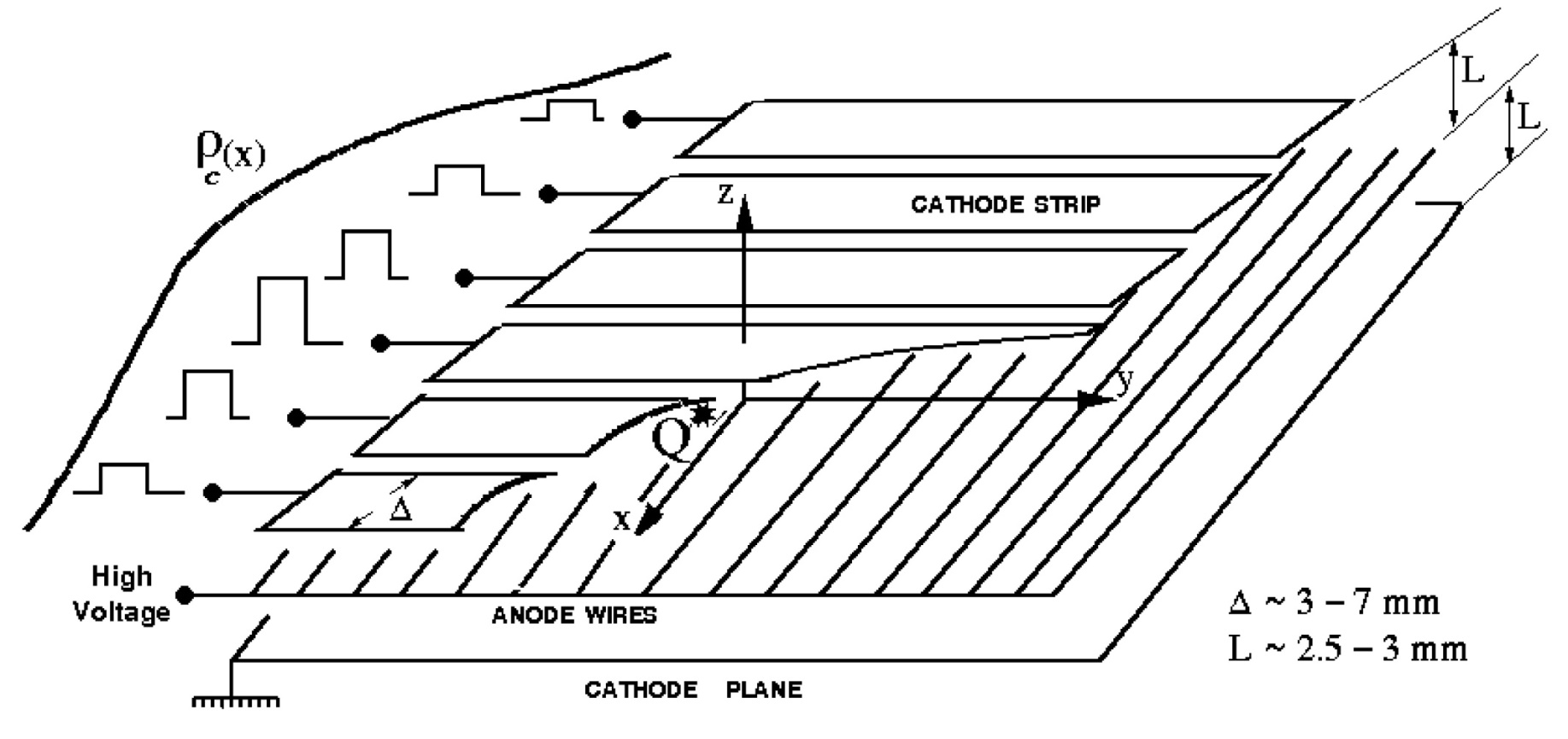 Why the improvement is needed ?
Additional options added to RU segment builder for handling “bad” RecHits (see talk [1]):
Increase dPhi threshold for base RecHits with big strip error;
Increase dPhi threshold for RecHits from inner layers reconstructed on the center of the strip or with big strip error;
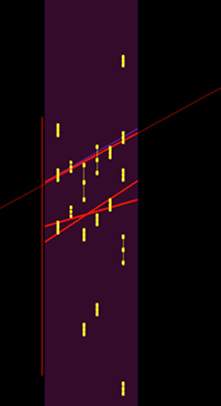 Muon trajectory
Big strip error RHs
Regular strip charge distribution
Abnormal strip charge distributions
Collisions 2015 event display
22
[1] https://indico.cern.ch/event/388966/contributions/922281/attachments/777650/1066373/15_04_22-Voytishin_Palichik-CSCSegBuilder_fixed_sumw.pdf
When the improvement is needed ?
23
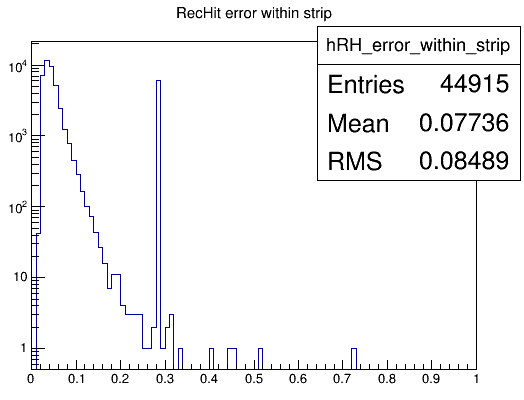 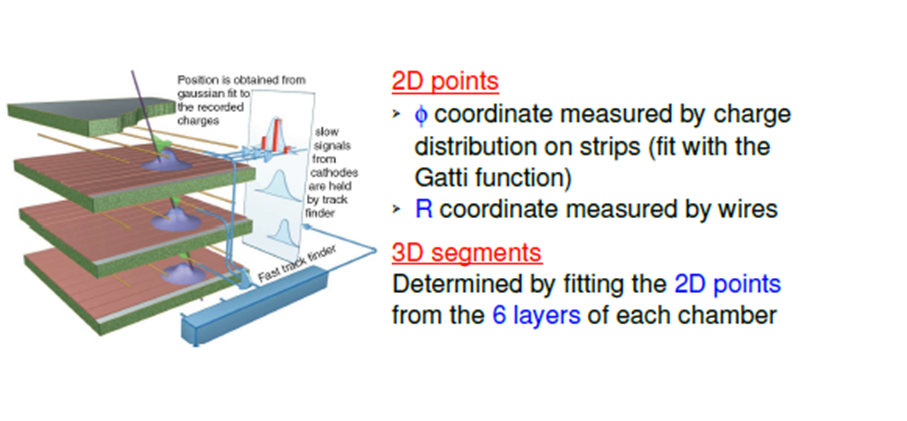 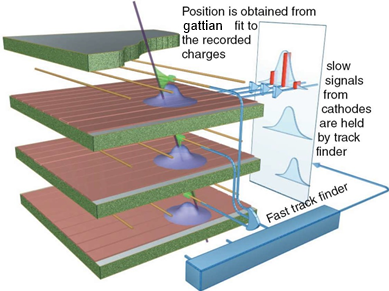 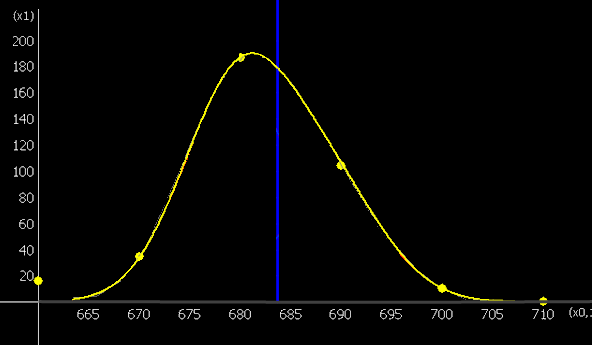 reconstructed coordinate
Charge on strips
Strip_nr*10
Introduction to wavelet analysis
24
Our case
25
What has been done ?
Time Bins
Input data – ADCs on strips
Visualization of the input data
Strip_nr
ADCs
ADCs
Result display
Search area selection
Strip_nr*10
Strip_nr
26
Universal tool for overlapping signal recognition
Good case example
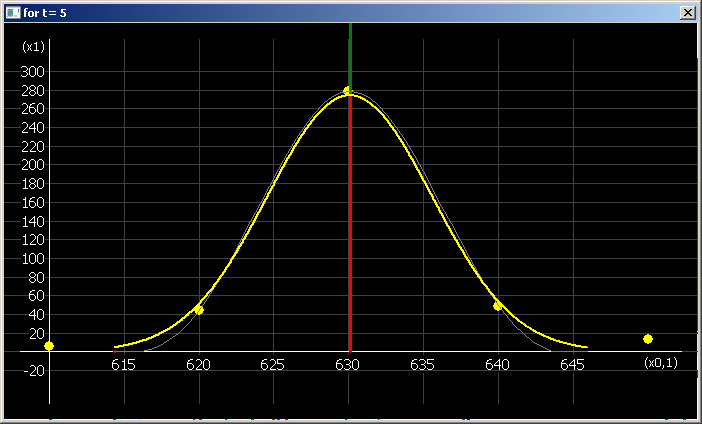 ADCs
NO need for improvement
Strip_nr*10
The coordinate is well reconstructed by both methods (all coord’s coincide):
Yellow line – initial charge distribution;
Green line – simulated muon coordinate; 
Red line – wavelet analysis;
Blue line – standard approach (Gatti fit).
27
Two overlapped signals recognition
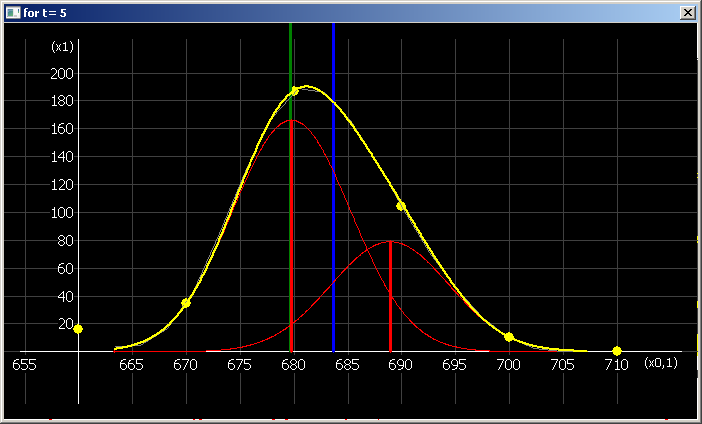 ADCs
Strip_nr*10
Yellow line – initial charge distribution;
Green line – simulated muon coordinate; 
Red line – wavelet analysis;
Blue line – standard approach (CoG like).
28
Three overlapped signals recognition
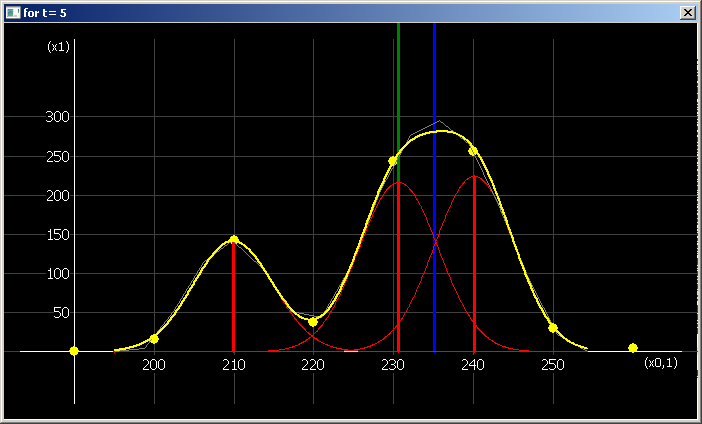 ADCs
Strip_nr*10
Yellow line – initial charge distribution;
Green line – simulated muon coordinate; 
Red line – wavelet analysis;
Blue line – standard approach (CoG like).
29
Four overlapped signals recognition
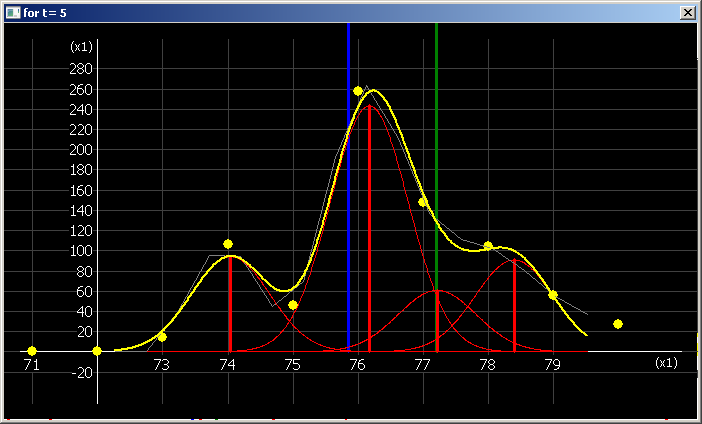 ADCs
Strip_nr*10
Yellow line – initial charge distribution;
Green line – simulated muon coordinate; 
Red line – wavelet analysis;
Blue line – standard approach (CoG like).
30
dPhi (sim- reco)
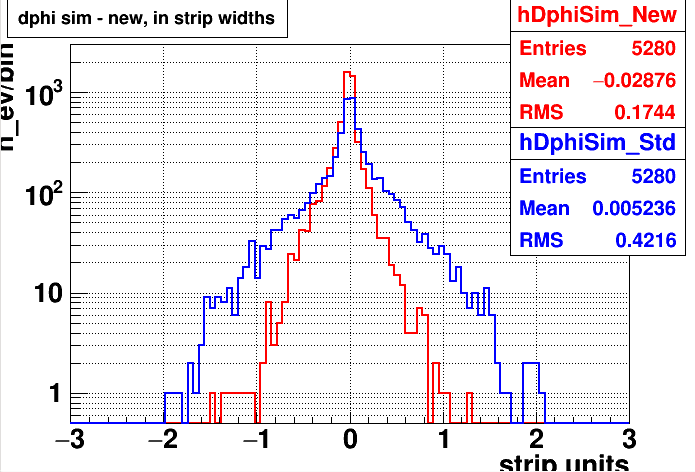 Preliminary results 
On MC Pt1000GeV
31
Summary and plans
The development of the new RecHit reconstruction algorithm is ongoing;
The new approach reconstructs the strip coordinate ~2.5 times closer to the MC muon in comparison with the standard approach;
 The optimization of the algorithm needs to be done:
Time consumption;
Number of overlapped signals to search selection;
Initial parameters approximation.
Implementation into CMSSW and testing on various datasets;
Two-track resolution estimation for the new approach.
32
ME11 a/b transition region
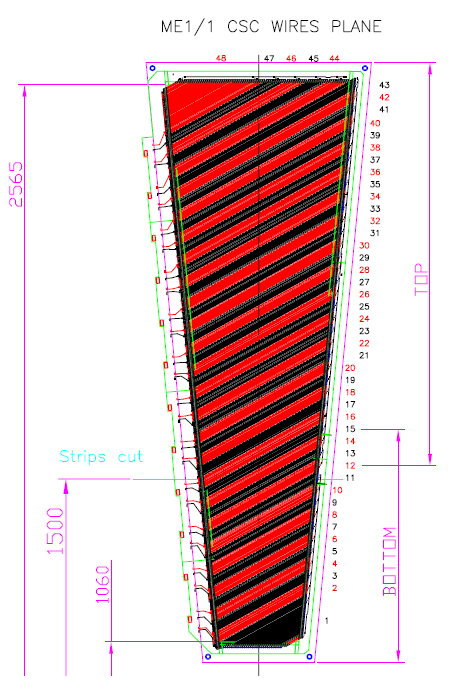 33
ME11a/b transition region
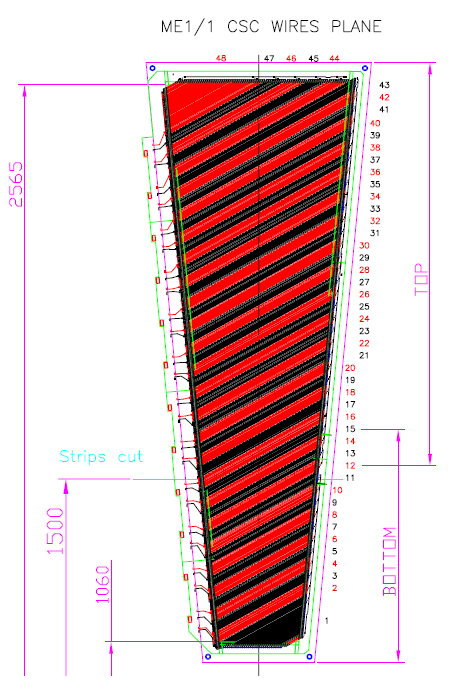 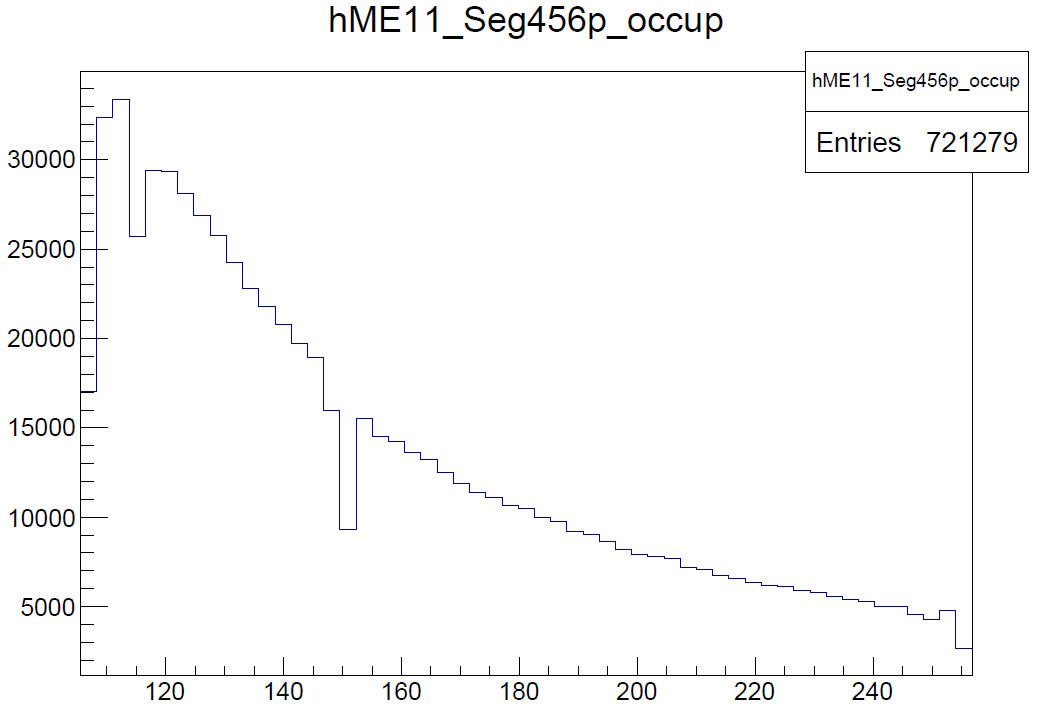 Segment occupancy vs. radius
R(cm)
34
Solutions
MC SingleMuPt1000GeV data
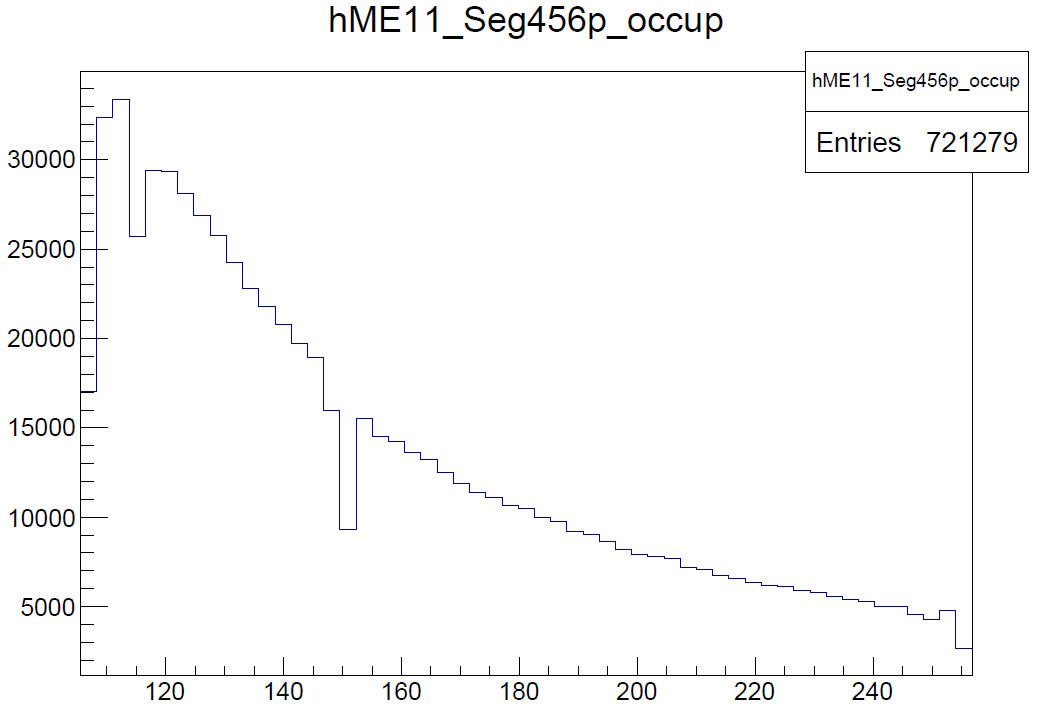 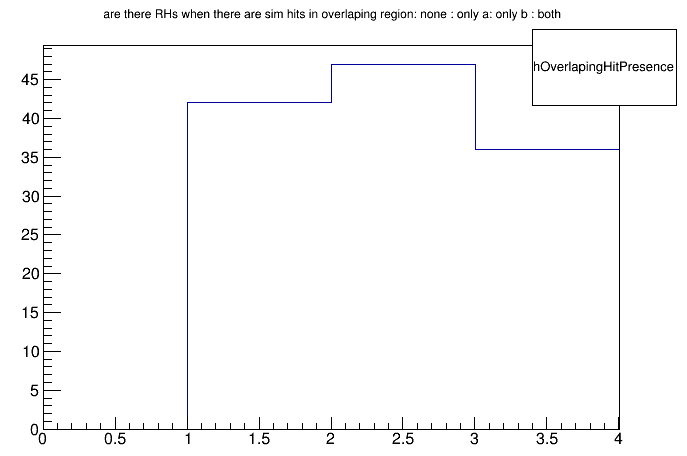 Segment occupancy vs. radius
RHs only in ME11a
RHs only in ME11b
RHs in ME11 a & b
No RHs in ME11a/b
~10% increase
R(cm)
Solution :  Pass the combined ME11 a + b RecHit collection to the segment builder instead of two separate collections.
35
Need to look into trigger objects to understand bins № 2 & 3
Thank you for your attention!
36
Back up slides
37
Optimal point rejection vs. LSQ 6p->4p
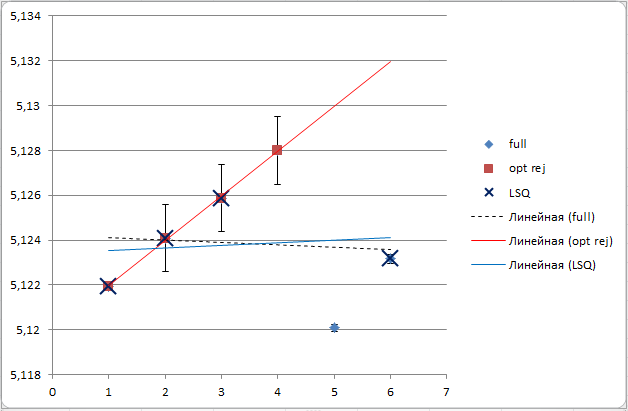 38
Optimal point rejection vs. LSQ 6p->5p
39
High multiplicity example - 44 RecHits in ME21
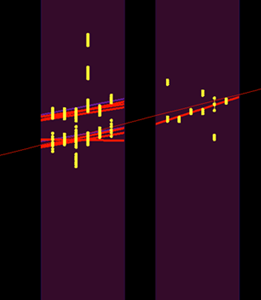 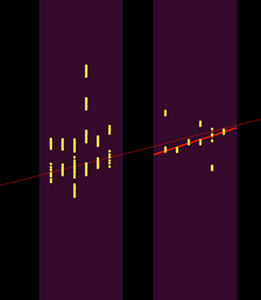 Muon trajectory
New
8 segments
Standard
0 segments
40
Collisions2015 256630:22:28500814
https://indico.cern.ch/event/611558/contributions/2465877/ talk by Cesare Calabria,  17-02-06 MuPOG Meeting
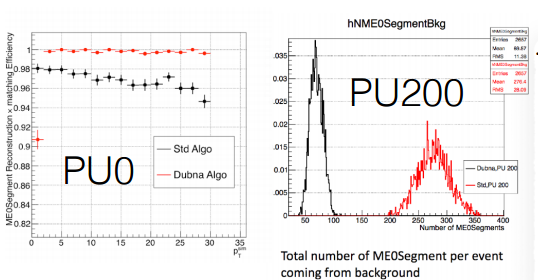 41